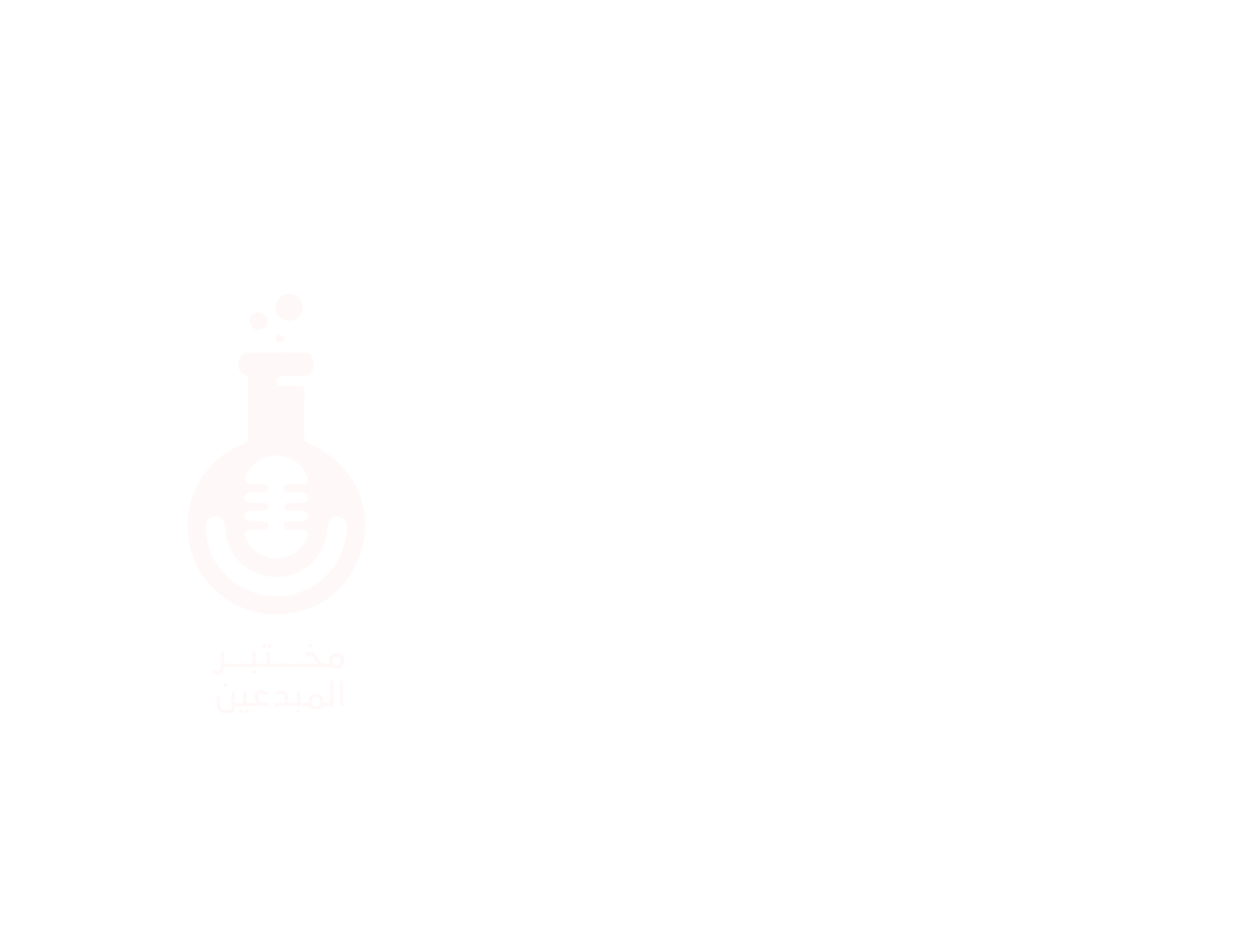 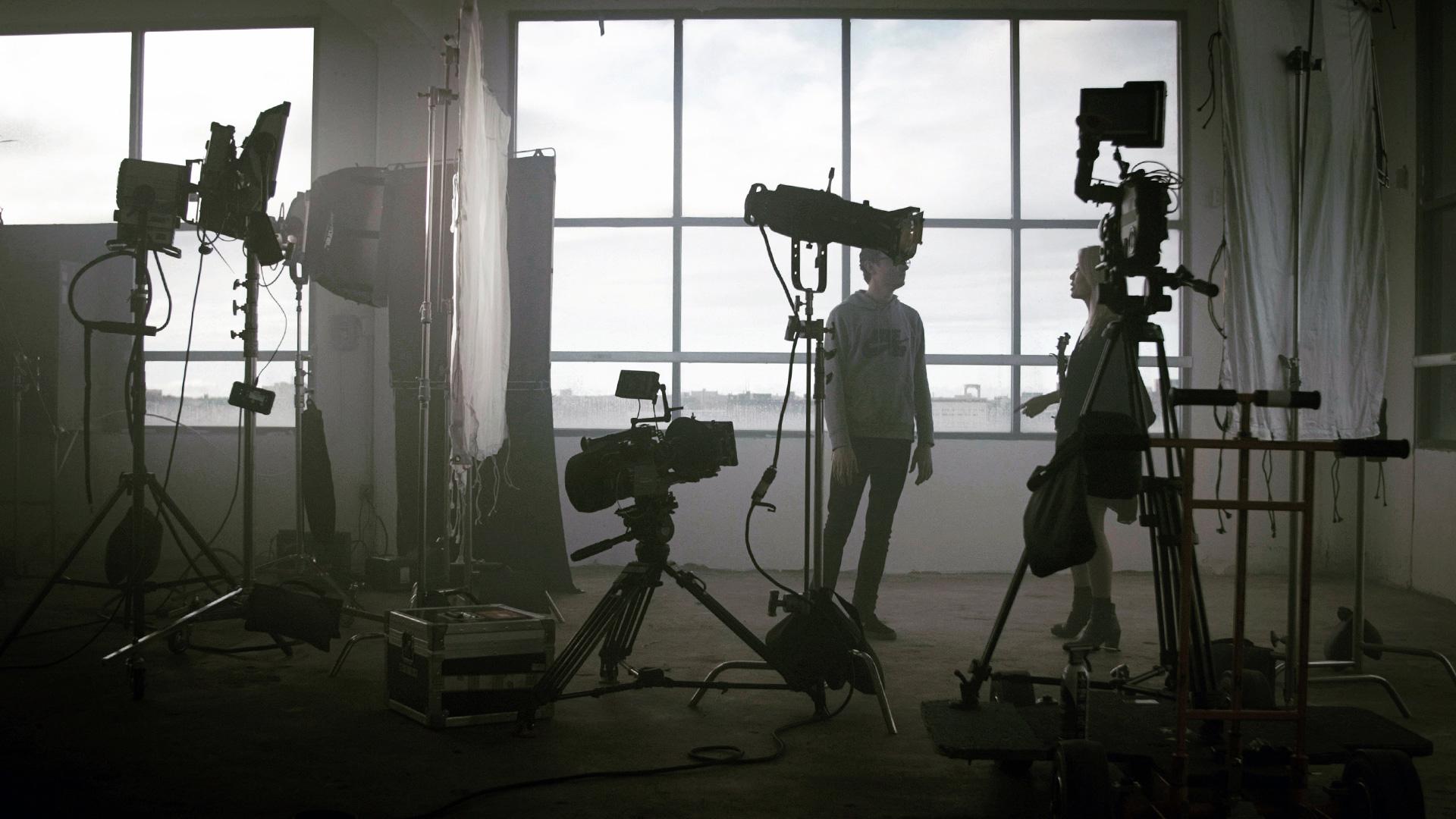 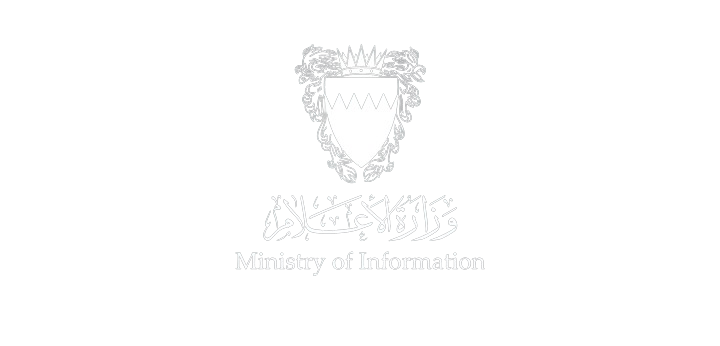 Series Category
Company Name – Presenter of Idea
Please Ensure Providing All Required Information
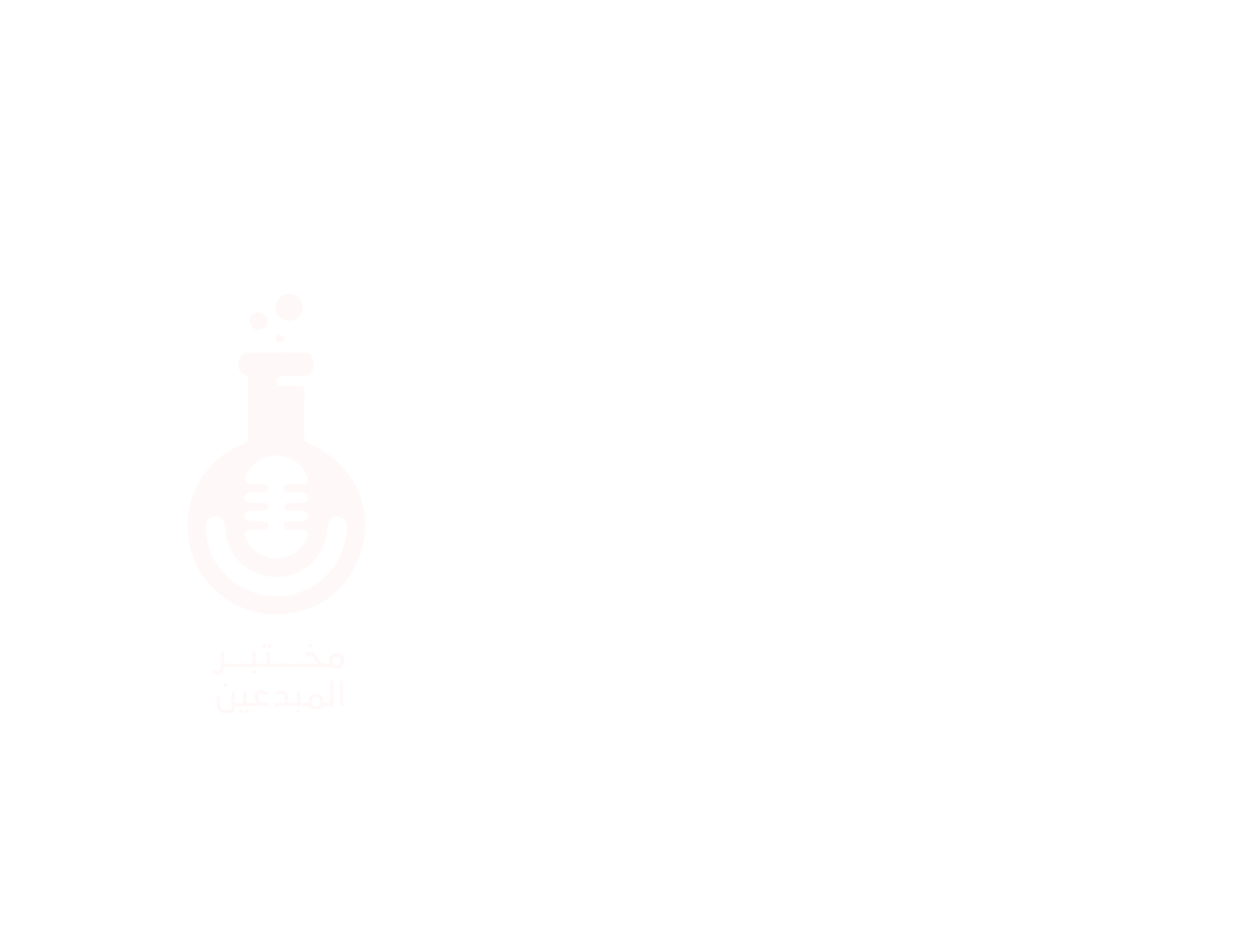 8
1
Series Title
Filming Locations
Concept copyrightsCompany Name
9
2
Production Technical Equipment Example (Camera Type, Lighting, Editing and Coloring software)
3
10
Concept Layout
Attachments
(pictures, Videos, links, references)
Series Category 
Form 
Contents
11
Scenario and Storyboard
4
General Brief
12
Marketing Plan
5
Production Crew
13
6
Number of Episodes
Financial Plan (Estimated Cost)
7
Episode Duration
2
Example:
Years of experience, previous work, fields of work, etc.. Please write suggested text here
Example:
Please explain the idea of the series and proposed title
Example:
What makes this series unique and worthy of production?
Example:
Modern
Heritage
Comedy
Fantasy
Historical  
Kids
Example:
Write a brief about the series storyline here
Examples
Outline proposed filming locations here, if any
Example
What are the technical requirements for filming and overall production?
Example:
Add the proposed scenario here or attach it in a separate document.
Example:
Outline your suggested marketing plan to promote your production
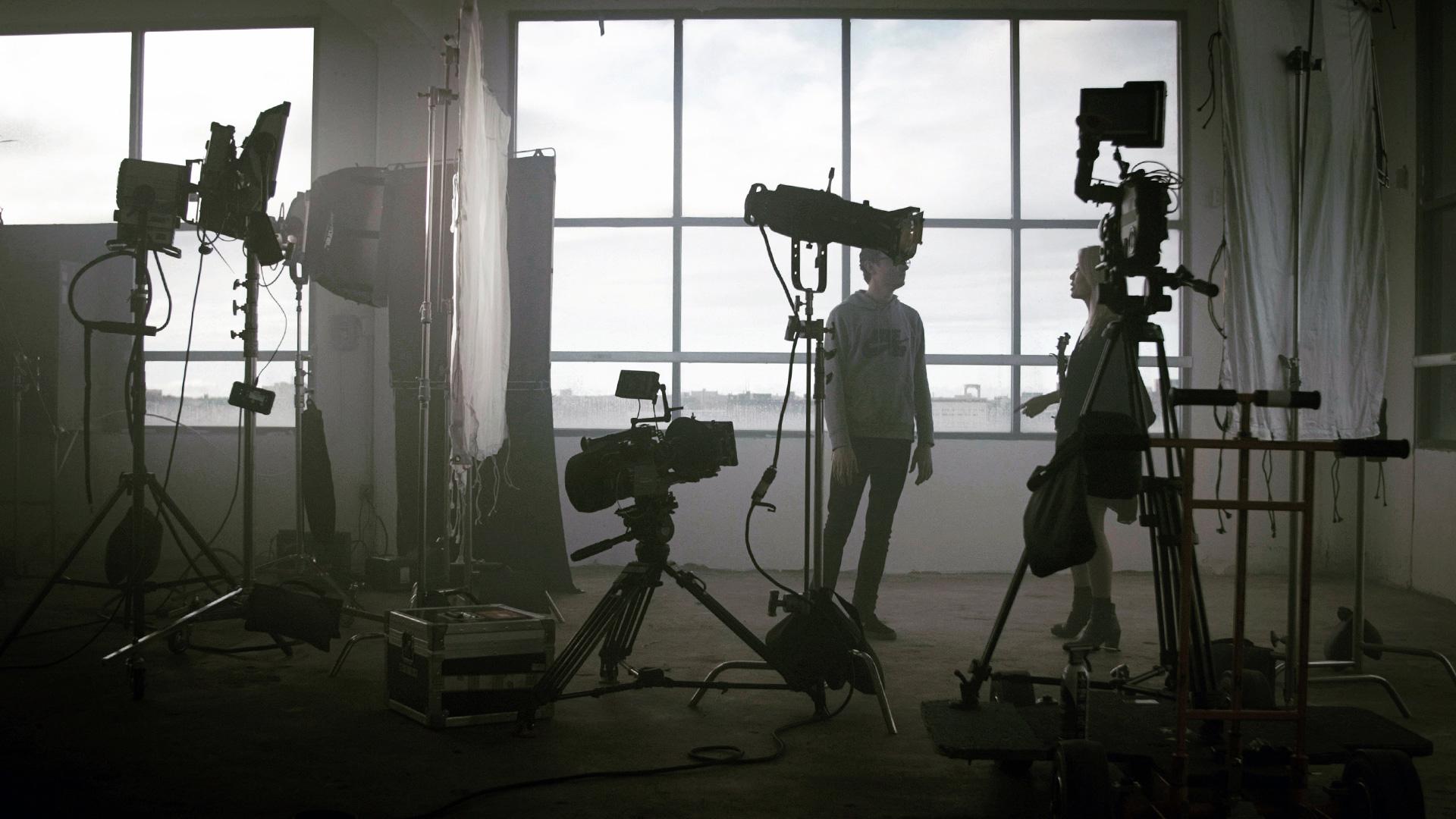 Attachments
Example:
Add any pictures, videos, links or references that clarify your proposed idea.
Example:
Add any pictures, videos, links or references that clarify your proposed idea.
Example:
Add any pictures, videos, links or references that clarify your proposed idea.
Example:
Add any pictures, videos, links or references that clarify your proposed idea.